Муниципальное бюджетное дошкольное образовательное учреждение г. Владимира «Детский сад № 116»
Дидактикеское пособие «Учу стихи легко»
                                                                                  
      Авторы: Федотова 
Анастасия Львовна – воспитатель;
                                                                                            Буравкова 
Наталья Николаевна – воспитатель;
                                                                      Сычёва
 Алёна Николаевна – тьютор.
Цель пособия:
Обучение детей с расстройством аутистического спектра заучиванию стихотворений при помощи мнемоквадратов.
Основные задачи при работе с мнемоквадратами:
-расширять и активизировать словарный запас детей;
-способствовать развитию мелкой моторики рук;
-способствовать развитию памяти, внимания;
-способствовать развитию умения работать по образцу, по правилам, слушать педагога и выполнять его инструкции;
-формировать навыки глобального чтения.
Мнемотехника
Совокупность специальных приёмов и способов, облегчающих запоминания нужной информации путём образования ассоциаций.
Что даёт мнемотехника
Расширяет словарный запас слов:
Расширяет знания об окружающем мире.
Способствует развитию мелкой моторики рук.


Всё это  указывает на эффективность способа мнемотехники для работы с дошкольниками.
Метод глобального чтения
Одной из сильных сторон детей с расстройством аутистического спектра является зрительная память, поэтому метод глобального чтения является средством формирования речи. Суть этого метода заключается в том что ребёнок учится узнавать написанные слова целиком, не выделяя отдельных букв.
Мнемоквадрат
Первым этапом для обучения дошкольников являются мнемоквадраты. Это картинка, которая представляет собой  нанесённое изображение, обозначающее слово, позже словосочетание
Пособие предназначено как для фронтальной, так и для индивидуальной работы
В начале работы мы подобрали несложное стихотворение на зимнюю тематику и картинки к нему
Рассказывая  стихотворение, выкладываем поочерёдно картинки. Потом под картинкой выкладываем карточку со словом.
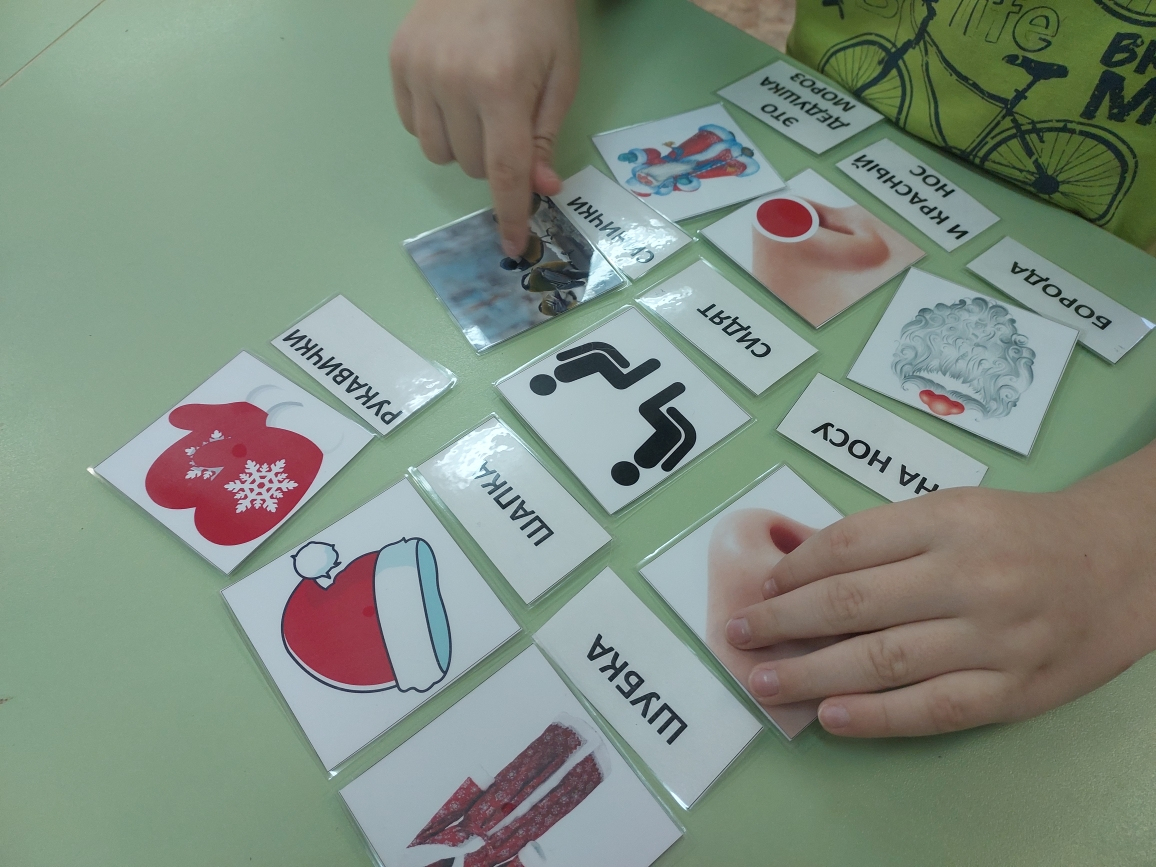 На следующем этапе убираются картинки и остаются слова.
Следующее стихотворение мы взяли сложнее : картинка обозначала фразу,появляются карточки отрицания.
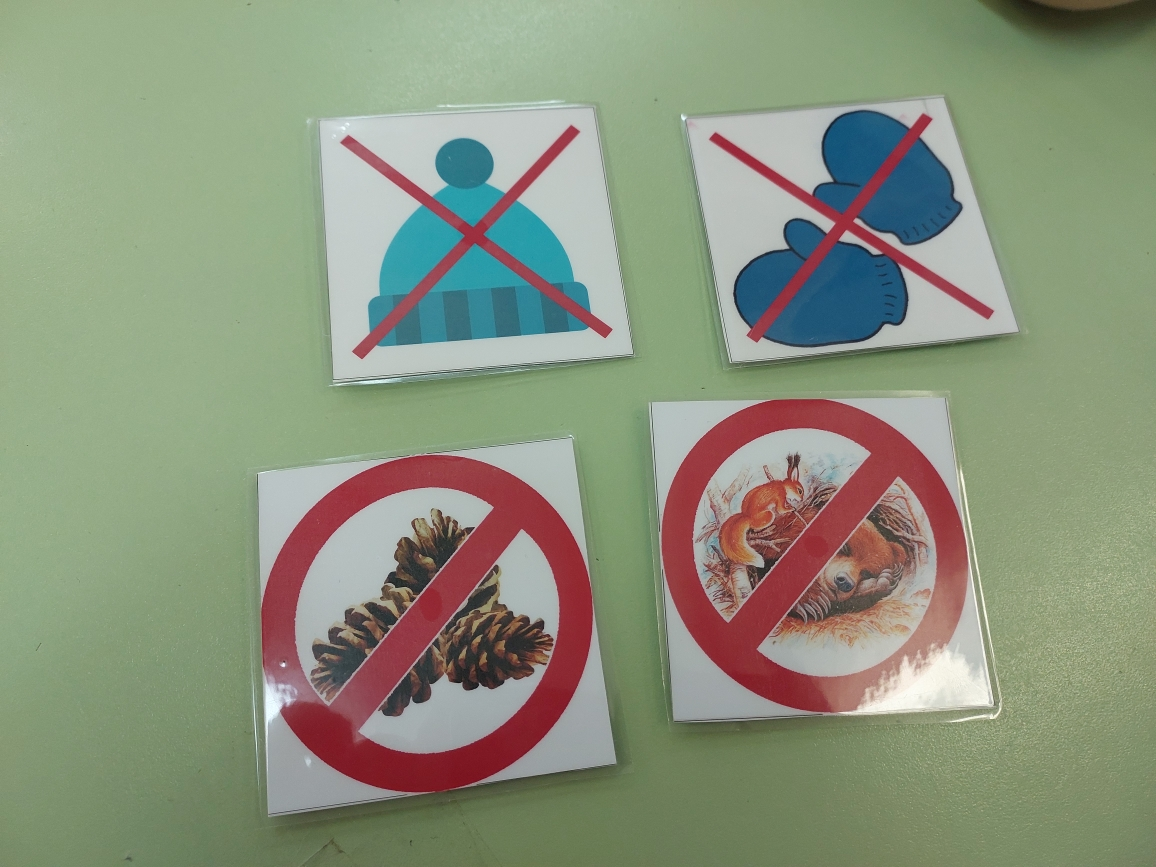 Работа с дидактическим материалом
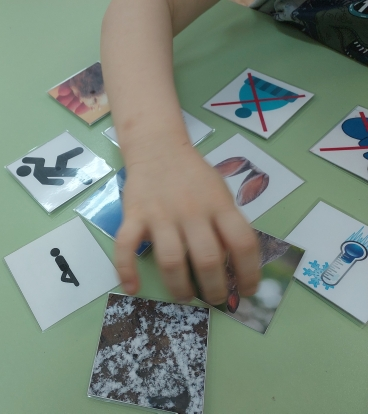 Спасибо за внимание!